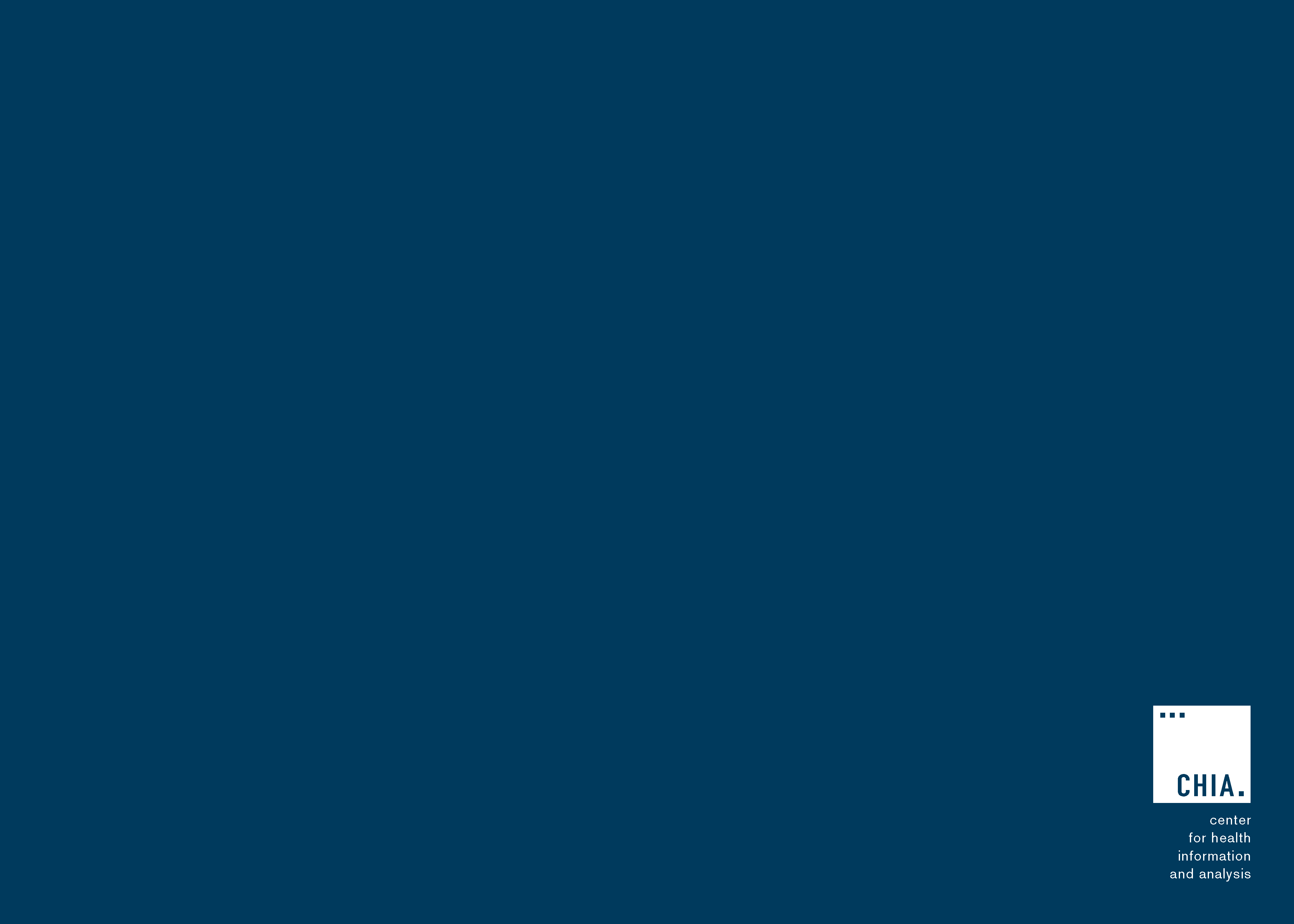 Massachusetts All-Payer Claims Database:Technical Assistance Group (TAG)
February 13, 2018
Agenda
APCD Intake

Housekeeping Items

TME, APM, RP Reporting

Annual Premiums Data Request

Questions
APCD Intake Notes
CHIA is not planning any APCD Submission Guide changes for 2018

We will revisit later this year for potential changes in 2019

By end of February 2018 – production files through January  2018 are due at CHIA

Any outstanding files for 2017 need to be submitted ASAP as we are preparing for year end reports.
Housekeeping Items
Upcoming DOI Reporting:
Q4 2017 HMO Membership report

CY2017 Annual Membership report
Payer Data Reporting: TME, APM, RP
Deadlines
5
Payer Data Reporting: TME, APM, RP
Next Steps
6
Annual Premiums 
Data Request
Annual Premiums Data Request
Purpose: To assess health insurance coverage and cost trends in the Massachusetts market, based on contract-membership (MA situs)

Data Overview:
Aggregate member months, premiums, claims amounts
Breakouts by Funding Type (fully-/self-insured), Market Sector (group size), Product Type (HMO, PPO, POS , Other), and Benefit Design Type (HDHP, Limited Network, Tiered Network)
Covers previous three calendar years (2015, 2016, 2017)
Data Submitters
Per 957 CMR 10.00, only payers with at least 50,000 Massachusetts Private Commercial Plan members are required to submit. For the May 2018 Submission, this includes the following payers:
Summary of Proposed Changes
Additions/Alterations:
Funding Type reported as “Fully-Insured” or “Self-Insured.”
Industry factors should be included in reported rating factors.
Member Months to be collected by Standard Industrial Classification (SIC) Code for Merged Market plans only.
Summary of Proposed Changes
Deletions:
Federal Employees Health Benefits Program (FEHBP) reporting has been eliminated.
“Average Group Subscriber Count” tab has been eliminated.


See draft Data Submission Manual for list of minor terminology changes.
Next Steps: Payer Review Period
Draft versions of the Data Submission Manual and Reporting Workbook (Excel template) will be distributed to payers following the TAG meeting. 

Please reach out to Ashley Storms at ashley.storms@state.ma.us with questions, comments, or concerns. We request that feedback be submitted by Tuesday, February 27th.
2018 Annual Premiums Request Timeline
Contact Information – New Actuarial Firm
For Annual Premiums technical questions and data submission:
Contact Bela Gorman at CHIAData@gormanactuarial.com

For general questions about Annual Premiums specifications or reporting:
Contact Ashley Storms at ashley.storms@state.ma.us
Next Meetings
March 13, 2018 @ 2:00 pm

April 10, 2018 @ 2:00 pm
Questions?